Cyberprzemoc w zapisach prawa
Prezentacja opracowana na podstawie materiałów:
Julia Piechna, „Szkodliwe treści w internecie. Nie akceptuję, reaguję!”
Anna Borkowska, „Cyberprzemoc. Włącz blokadę na nękanie”
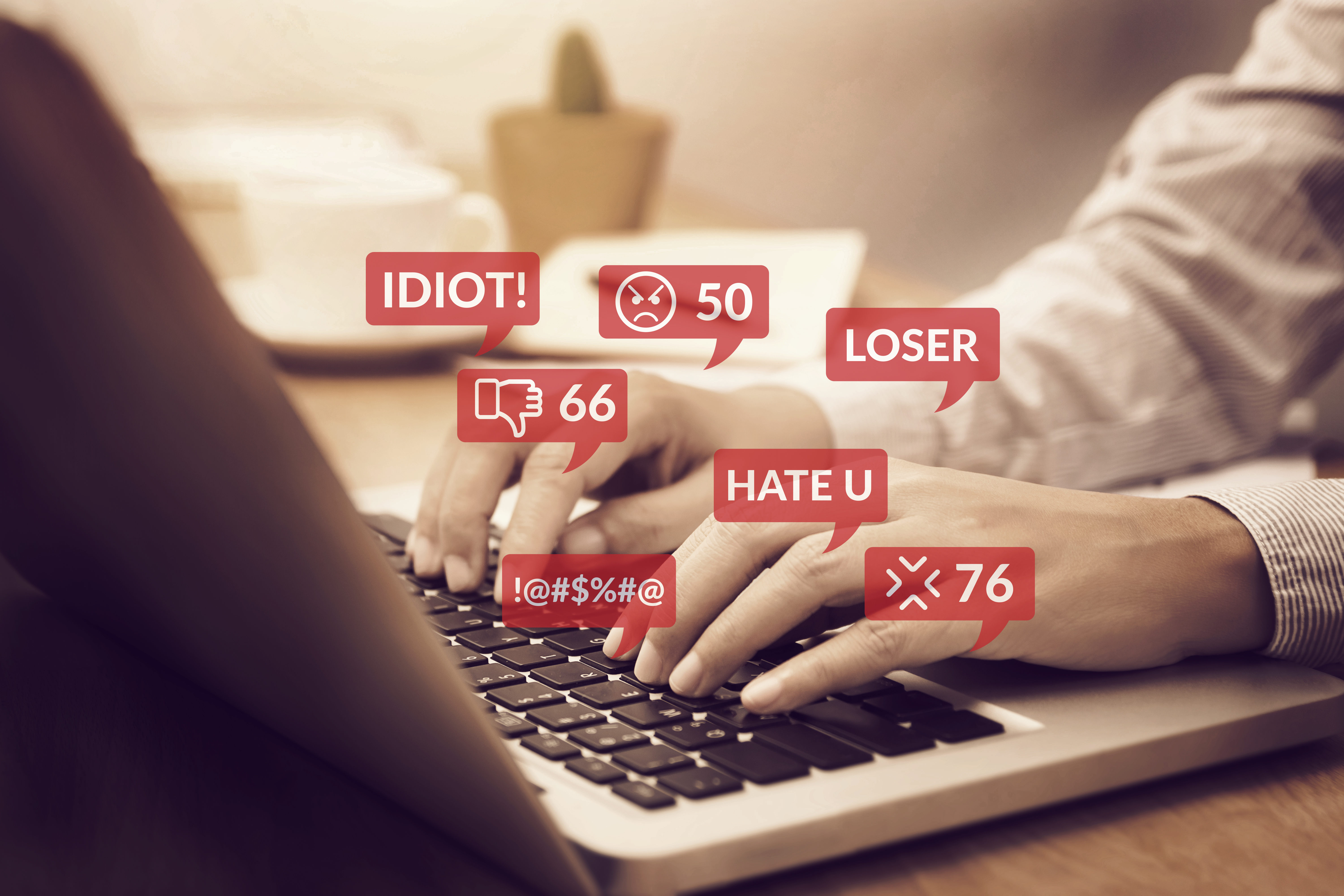 Cyberprzemoc to niebezpieczne zjawisko dla zdrowia i życia.Pamiętaj! Sprawcy cyberprzemocy nie są bezkarni!
Prawa osób pokrzywdzonych
W polskim prawie nie ma definicji cyberprzemocy.
W celu ochrony przed cyberprzemocą można wykorzystywać istniejące regulacje prawa karnego, jak i Kodeksu cywilnego.
Niektóre akty internetowej agresji naruszają obecnie obowiązujące prawo (są uznawane za przestępstwo lub wykroczenie) i mogą zostać zgłoszone na policję, do prokuratury lub do sądu. 
Są to: zniesławienie lub zniewaga, naruszenie wizerunku, stalking, podszywanie się pod kogoś, groźby, włamania. 
W przypadku tych przestępstw/wykroczeń ściganie sprawcy cyberprzemocy następuje po złożeniu wniosku przez osobę pokrzywdzoną.
3
Niektóre przestępstwa to tzw. przestępstwa ścigane z urzędu:
opublikowanie w internecie, w jakiejkolwiek formie, filmu lub zdjęcia nagiej osoby poniżej 18. roku życia (jest to przestępstwo rozpowszechniania pornografii z udziałem dziecka);
znieważenie grupy osób na tle religijnym, etnicznym itp.;
stalking, w przypadku, gdy jego następstwem było targnięcie się ofiary cyberprzemocy na swoje życie.
4
Artykuły Kodeksu karnego
Podstawą do wymierzenia kary są m.in. te artykuły Kodeksu karnego:
190 k.k. (groźba karalna);
190a k.k. (uporczywe nękanie, podszywanie się);
191 k.k. (zmuszenie do określonego działania);
191a k.k. (naruszenie intymności seksualnej, utrwalenie wizerunku nagiej osoby bez jej zgody);
212 k.k. (zniesławienie);
216 k.k. (zniewaga);
267 k.k. (bezprawne uzyskanie informacji, włamanie się do sieci teleinformatycznych);
269 k.k. (uszkodzenie danych informatycznych);
269a k.k. (zakłócanie systemu komputerowego);
287 k.k. (oszustwo komputerowe).
5
Nawiązywanie niebezpiecznych kontaktów w internecie – uwodzenie, zagrożenie pedofilią
W polskim prawie karnym nie ma przestępstwa o nazwie sexting. Jednak pewne czynności naruszają przepisy prawa, a tym samym wypełniają znamiona przestępstw.

Kodeks karny, art. 200, 200a § 1 i 2, art. 286 § 1.
6
Art.  200a Kodeksu karnego [Elektroniczna korupcja seksualna małoletniego]
§  1. 
Kto w celu popełnienia przestępstwa określonego w art. 197 § 3 pkt 2 lub art. 200, jak również produkowania lub utrwalania treści pornograficznych, za pośrednictwem systemu teleinformatycznego lub sieci telekomunikacyjnej nawiązuje kontakt z małoletnim poniżej lat 15, zmierzając, za pomocą wprowadzenia go w błąd, wyzyskania błędu lub niezdolności do należytego pojmowania sytuacji albo przy użyciu groźby bezprawnej, do spotkania z nim, podlega karze pozbawienia wolności do lat 3.

§  2. 
Kto za pośrednictwem systemu teleinformatycznego lub sieci telekomunikacyjnej małoletniemu poniżej lat 15 składa propozycję obcowania płciowego, poddania się lub wykonania innej czynności seksualnej lub udziału w produkowaniu lub utrwalaniu treści pornograficznych, i zmierza do jej realizacji, podlega grzywnie, karze ograniczenia wolności albo pozbawienia wolności do lat 2.
7
Art. 202 Kodeksu karnego
§ 3. 
Kto w celu rozpowszechniania produkuje, utrwala lub sprowadza, przechowuje lub posiada albo rozpowszechnia lub prezentuje treści pornograficzne z udziałem małoletniego albo treści pornograficzne związane z prezentowaniem przemocy lub posługiwaniem się zwierzęciem, podlega karze pozbawienia wolności od lat 2 do 12.

§ 4. 
Kto utrwala treści pornograficzne z udziałem małoletniego, podlega karze pozbawienia wolności od roku do lat 10.
§ 4a. Kto przechowuje, posiada lub uzyskuje dostęp do treści pornograficznych z udziałem małoletniego, podlega karze pozbawienia wolności od 3 miesięcy do lat 5.
§ 4b. Kto produkuje, rozpowszechnia, prezentuje, przechowuje lub posiada treści pornograficzne przedstawiające wytworzony albo przetworzony wizerunek małoletniego uczestniczącego w czynności seksualnej podlega grzywnie, karze ograniczenia wolności albo pozbawienia wolności do lat 2.
8
Rozpowszechnianie wizerunku
Polskie prawo zabrania również rozpowszechniania wizerunku danej osoby bez jej zgody, zwłaszcza podczas czynności seksualnej lub gdy jest naga.

Art. 81 Ustawy o prawie autorskim i prawach pokrewnych
§ 1. Rozpowszechnianie wizerunku wymaga zezwolenia osoby na nim przedstawionej. W braku wyraźnego zastrzeżenia zezwolenie nie jest wymagane, jeżeli osoba ta otrzymała umówioną zapłatę za pozowanie.

Art. 191a Kodeksu karnego
§ 1. Kto utrwala wizerunek nagiej osoby lub osoby w trakcie czynności seksualnej, używając w tym celu wobec niej przemocy, groźby bezprawnej lub podstępu, albo wizerunek nagiej osoby lub osoby w trakcie czynności seksualnej bez jej zgody rozpowszechnia, podlega karze pozbawienia wolności od 3 miesięcy do lat 5.
9